Kurz CLILETI St. Julian´s, Malta
Jiří Vondra
9.–20. července 2018
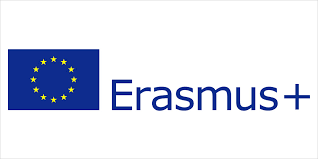 První týden – CLIL technology
CLIL = Content And Language Integrated Learning
Využívání online podpůrných programů na internetu
Příklad – online prezentační program Canva
Learning Apps nebo Class Tools
Vytváření virtuálních tříd My Classes – zadávání a kontrola úloh
Tvorba webquestu
Využívání prostředí Clilstore – práce s cizojazyčnými internetovými zdroji (možnosti překladů), sdílení materiálů,…
Ukázky
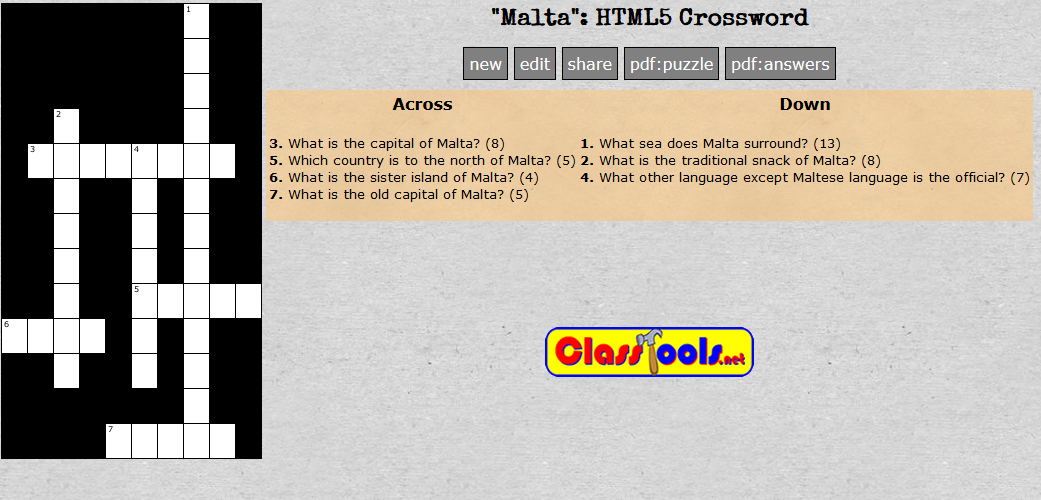 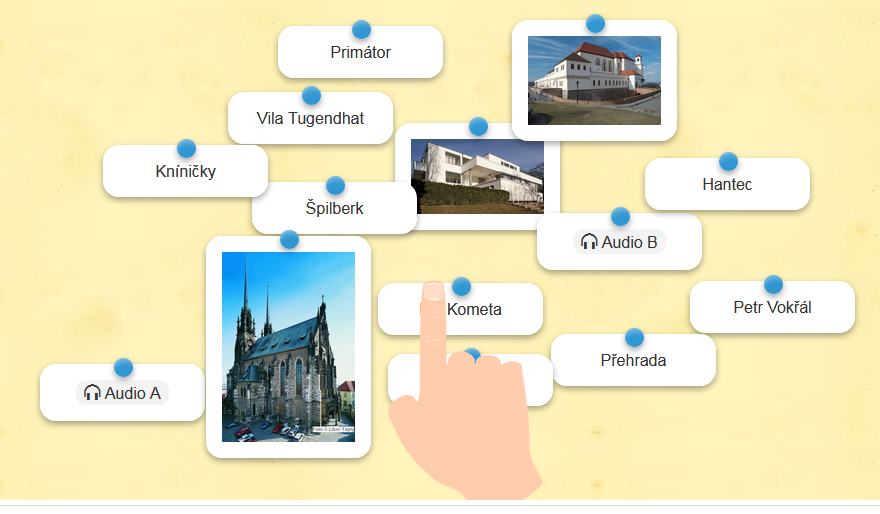 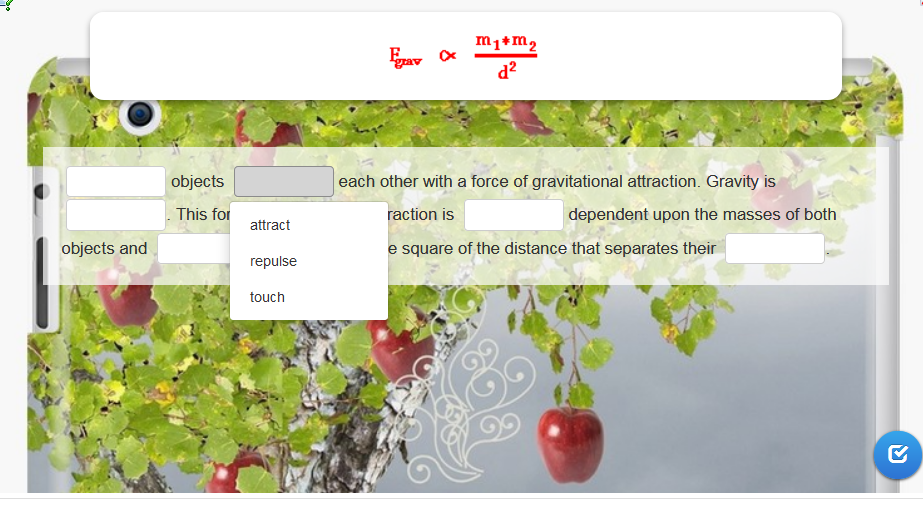 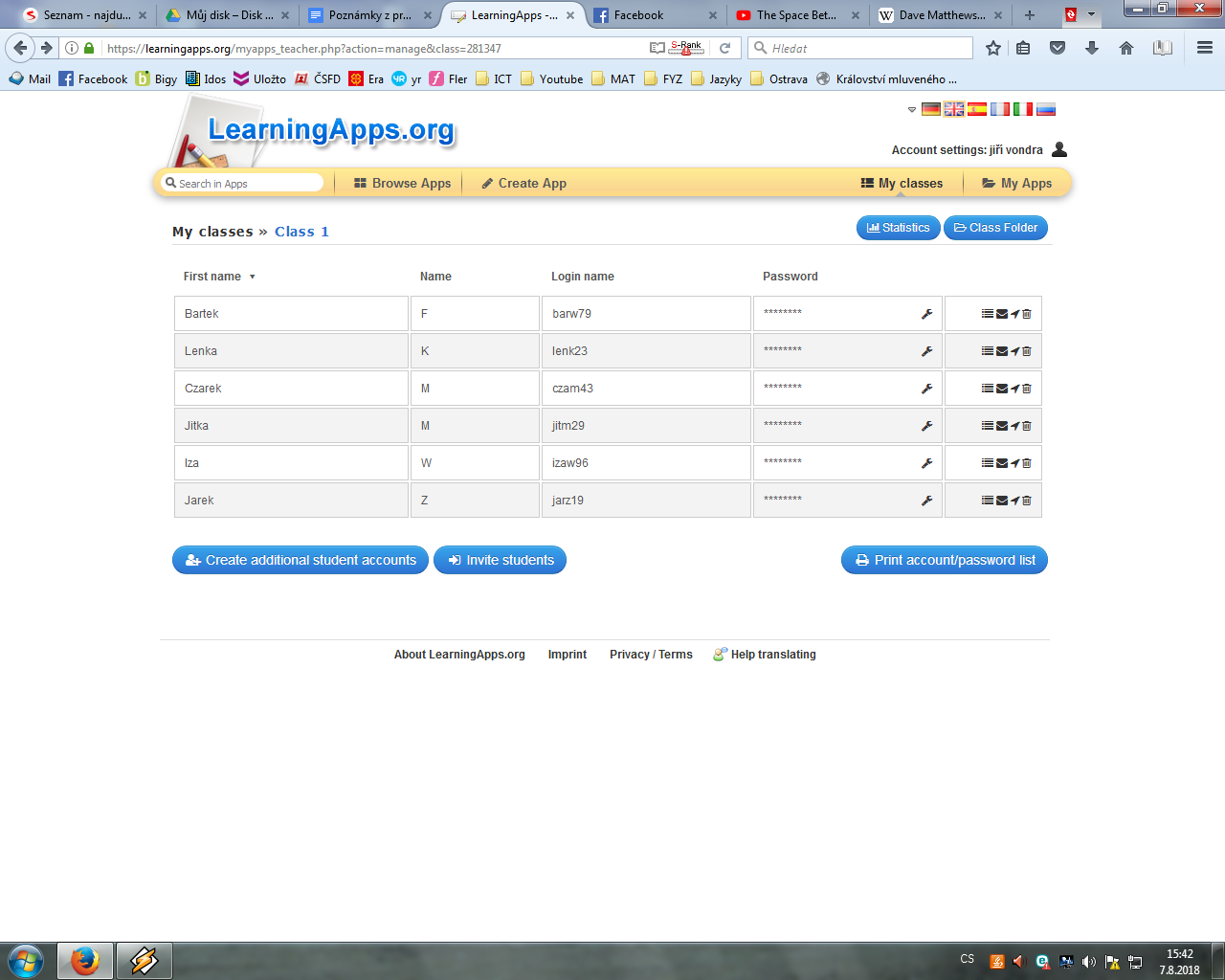 Druhý týden – CLIL methodology
5 „C“: Content, Communication, Cognition, Competence, Community/Culture
Bloomova taxonomie výukových cílů
LOTS a HOTS (lower, higher order thinking skills)
9 druhů inteligence
Podpůrné techniky
Způsoby evaluace
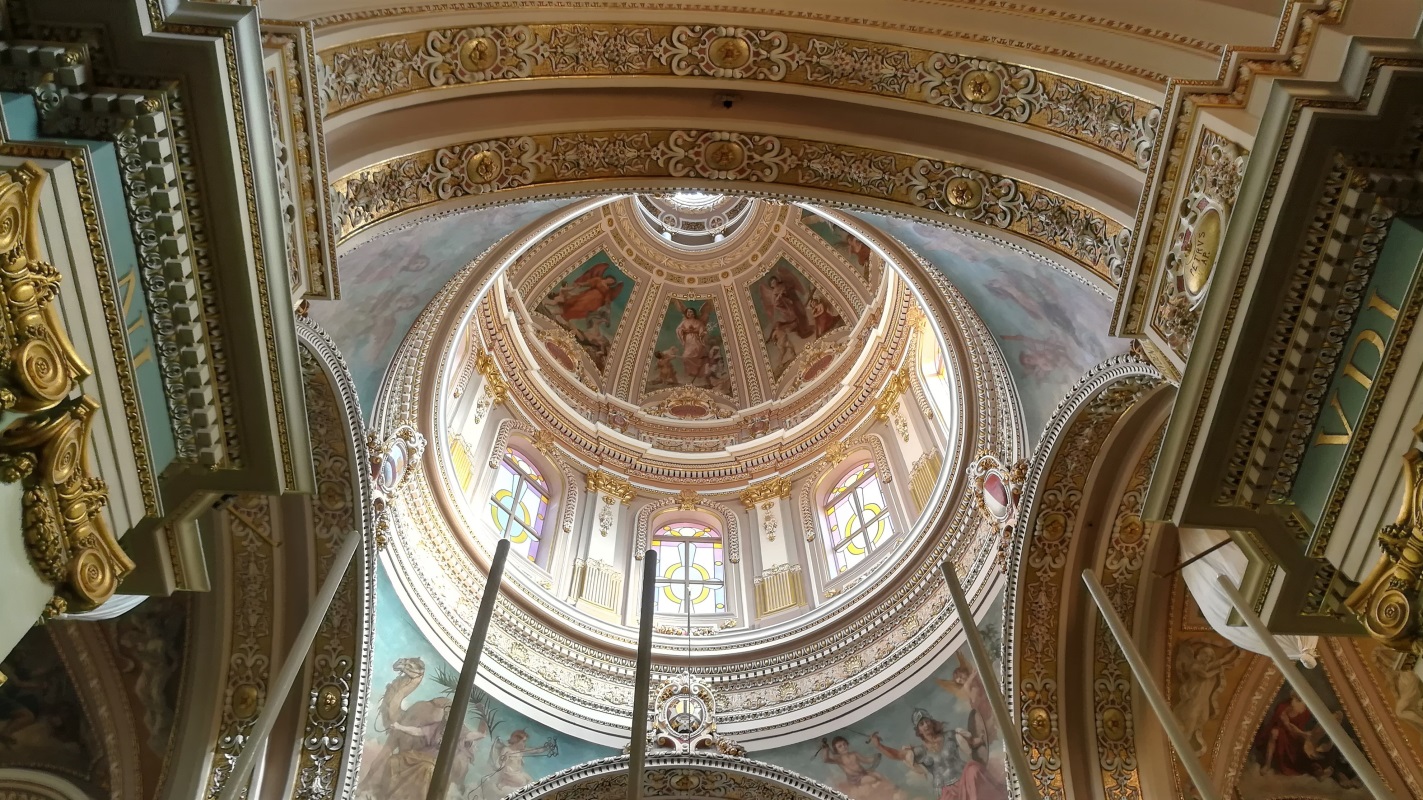 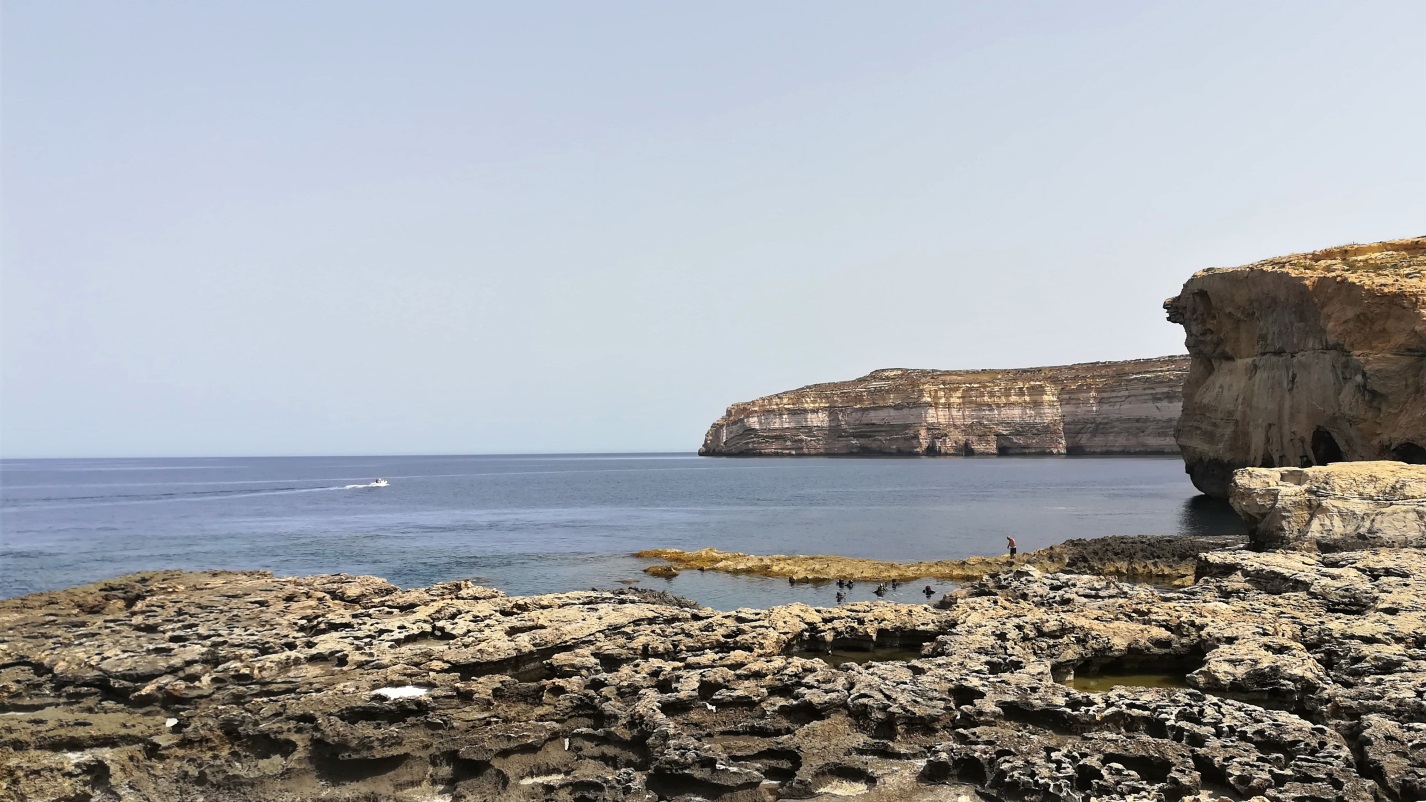 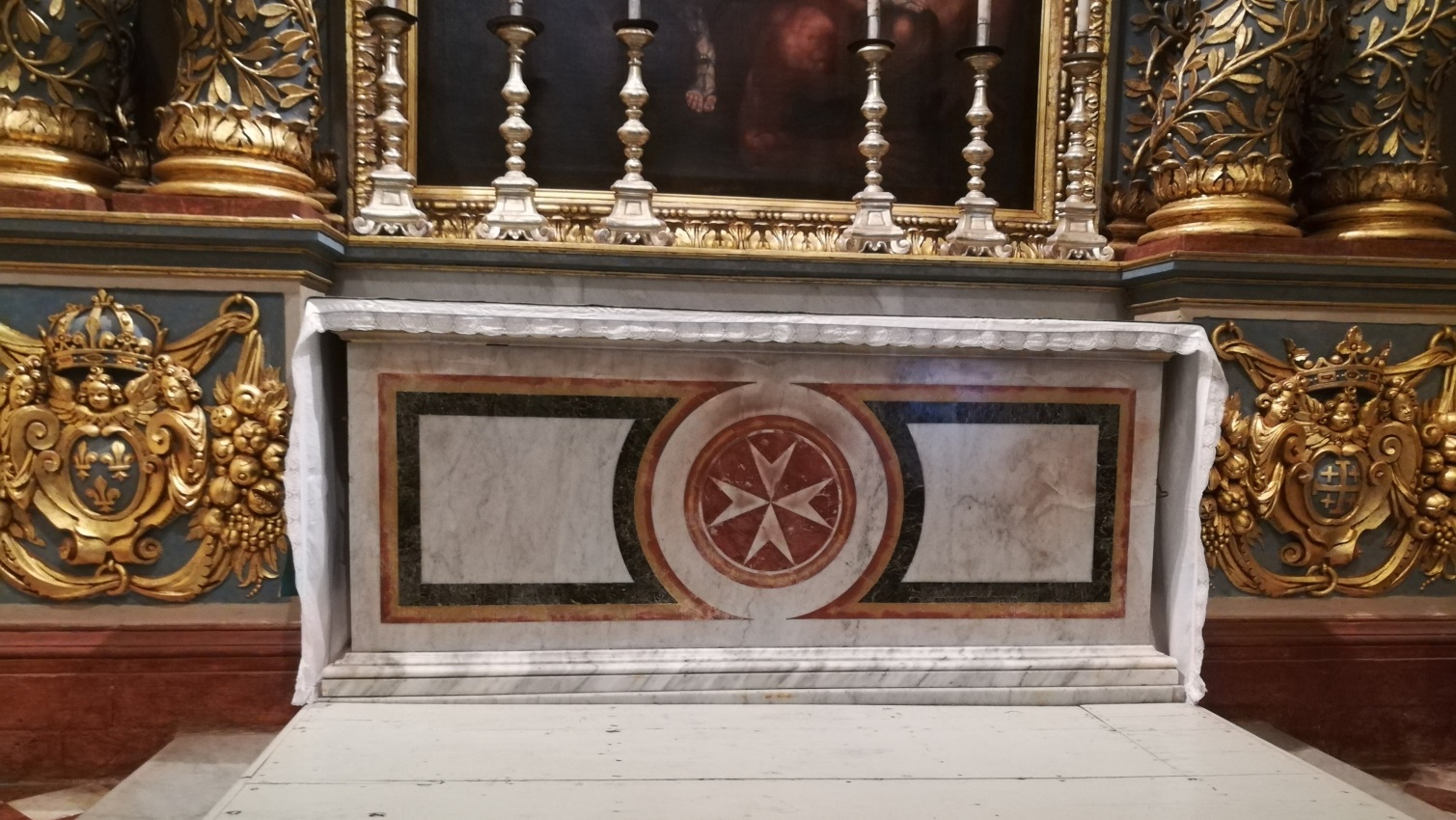 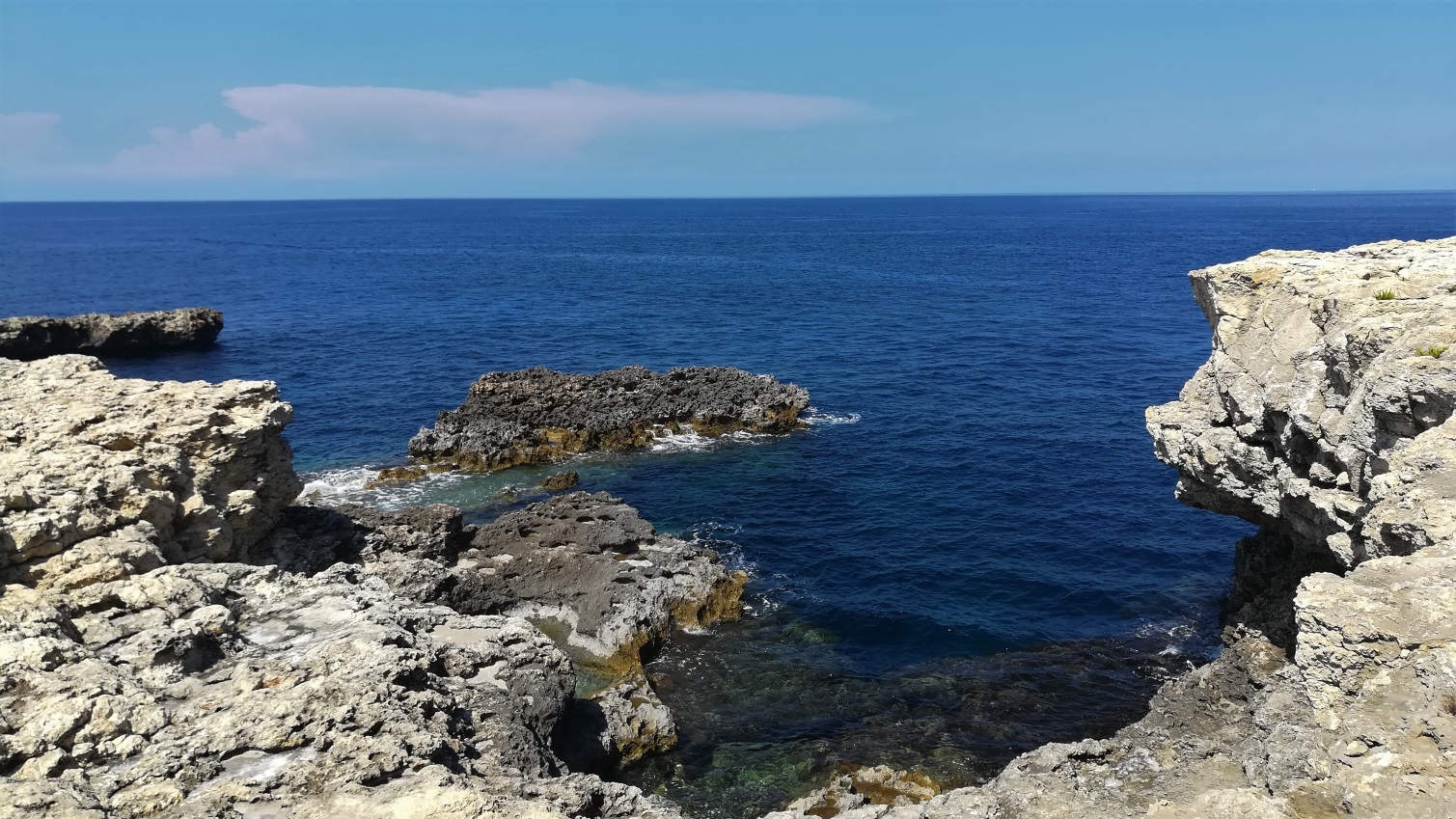 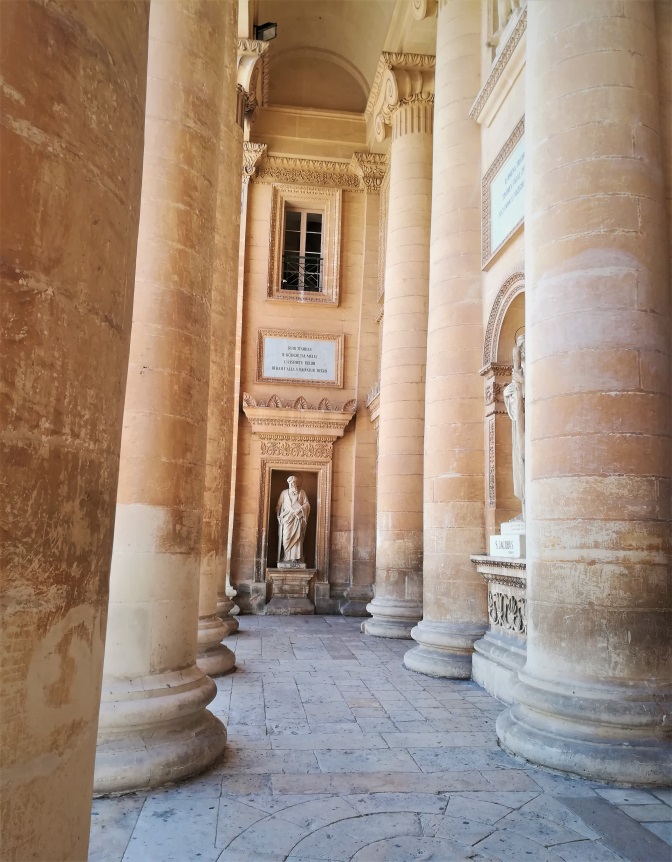 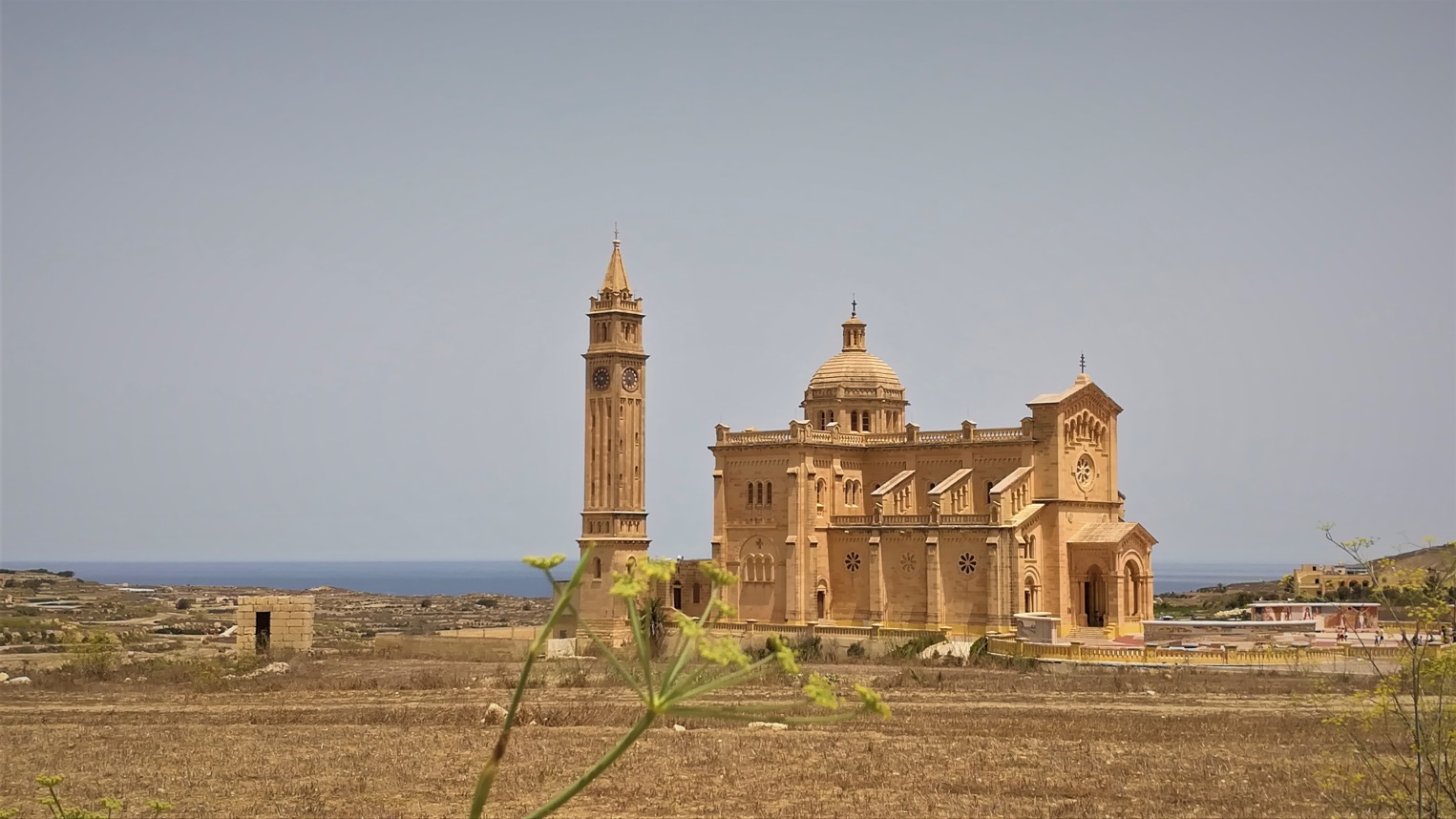 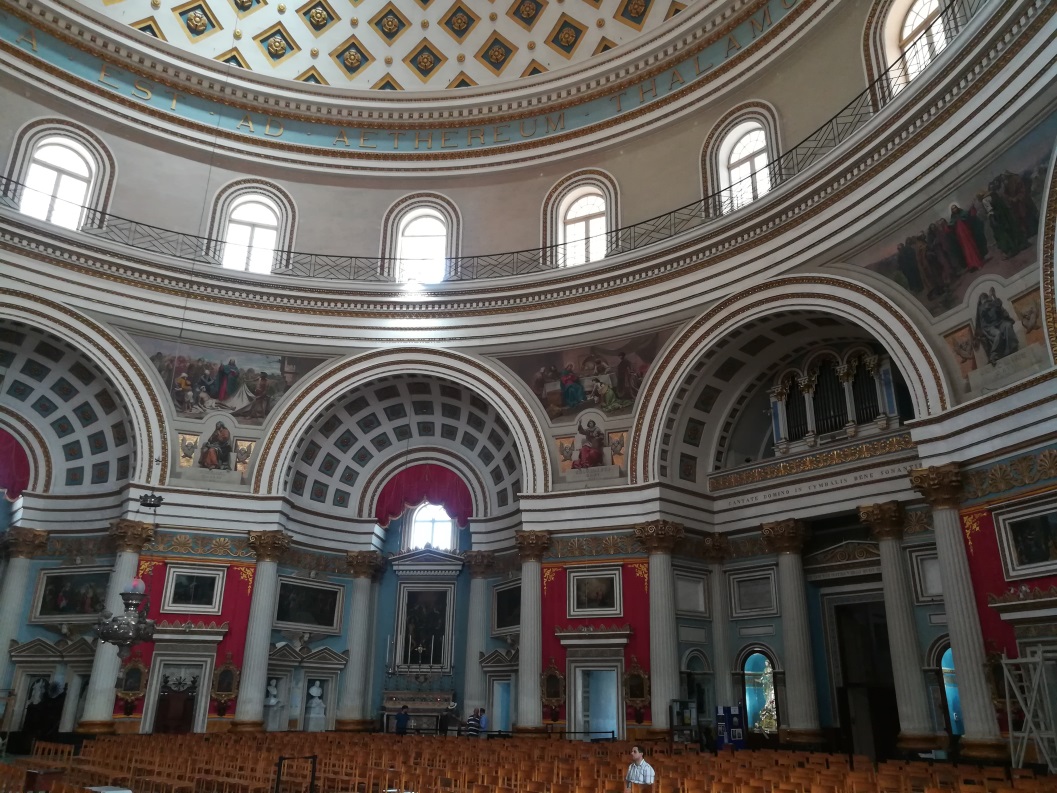 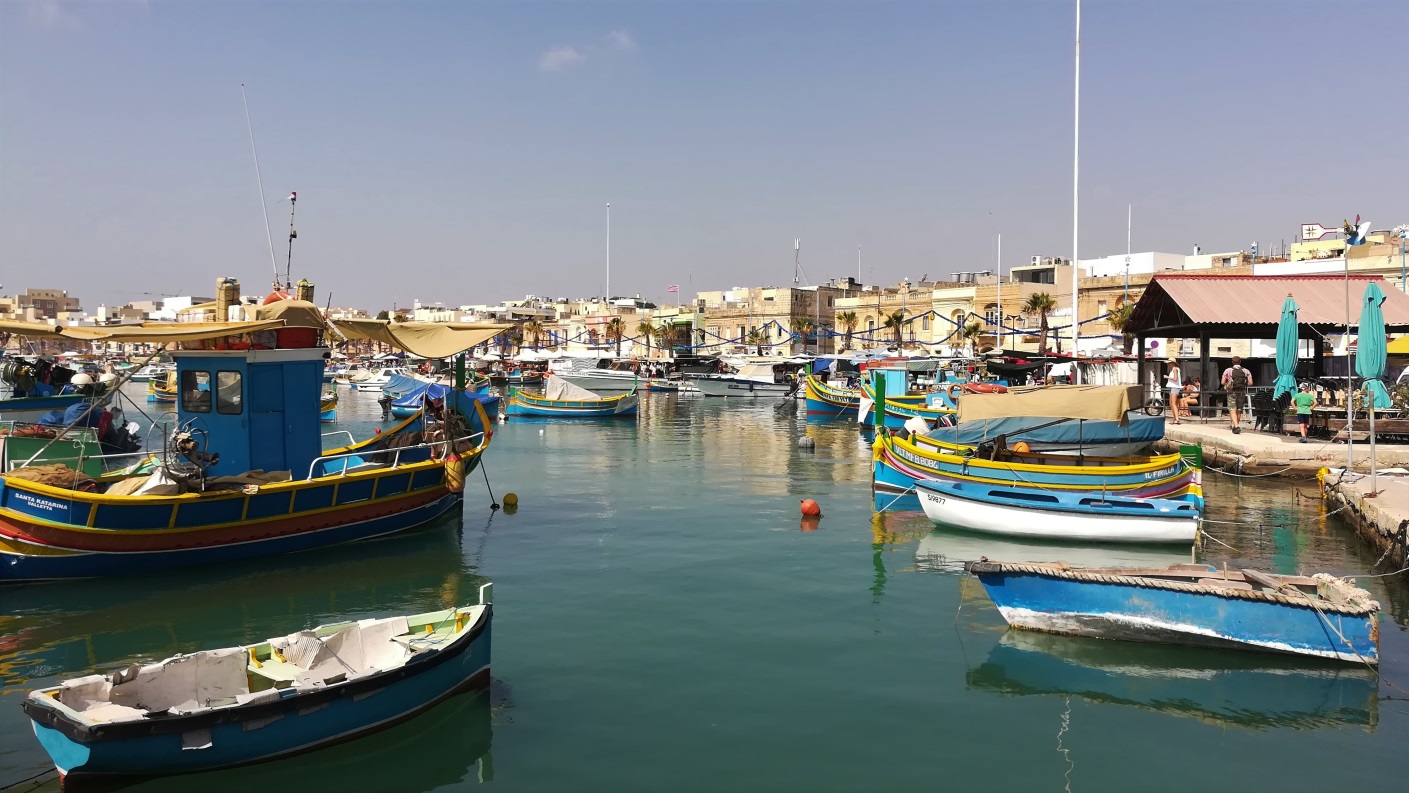 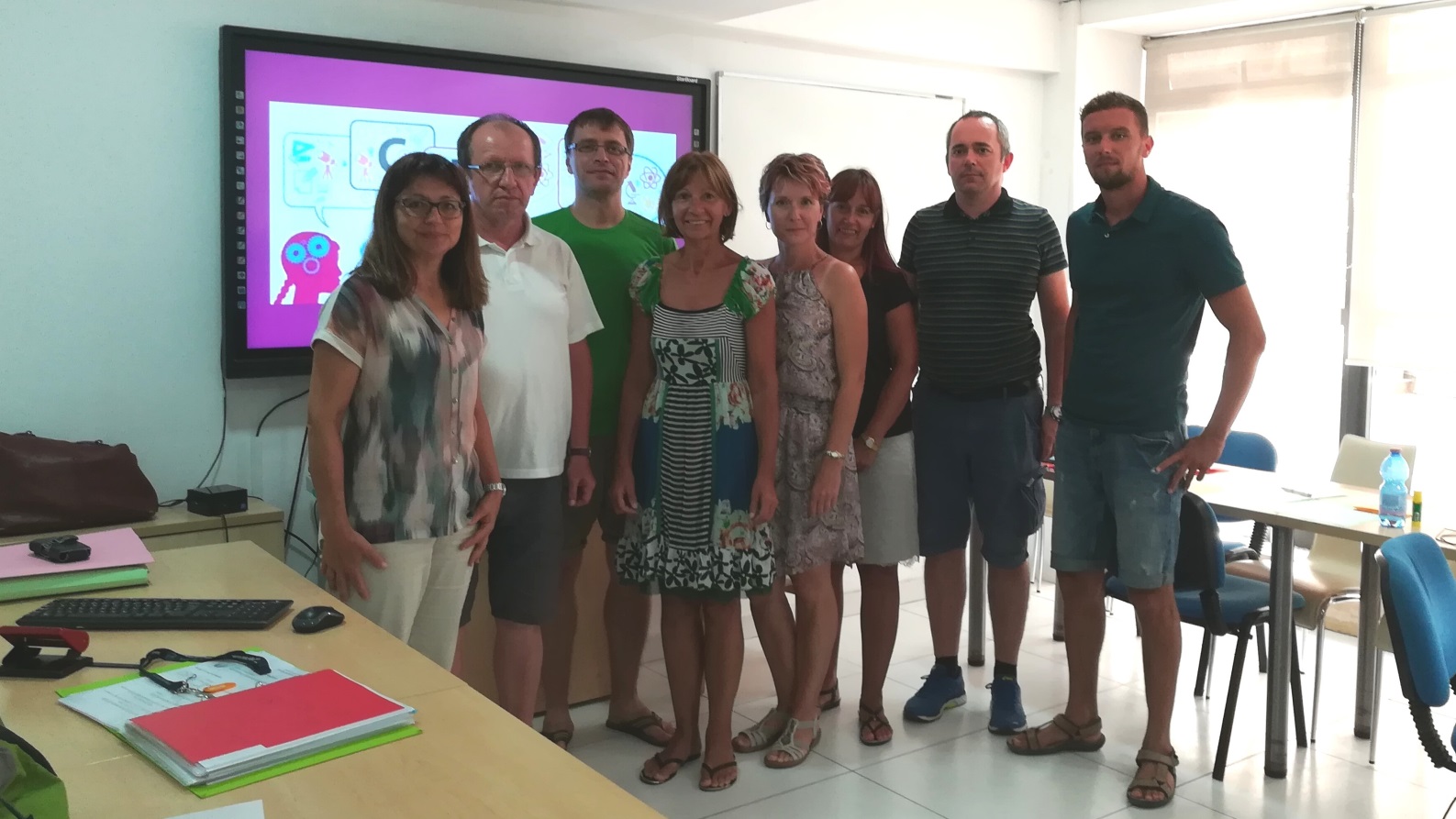 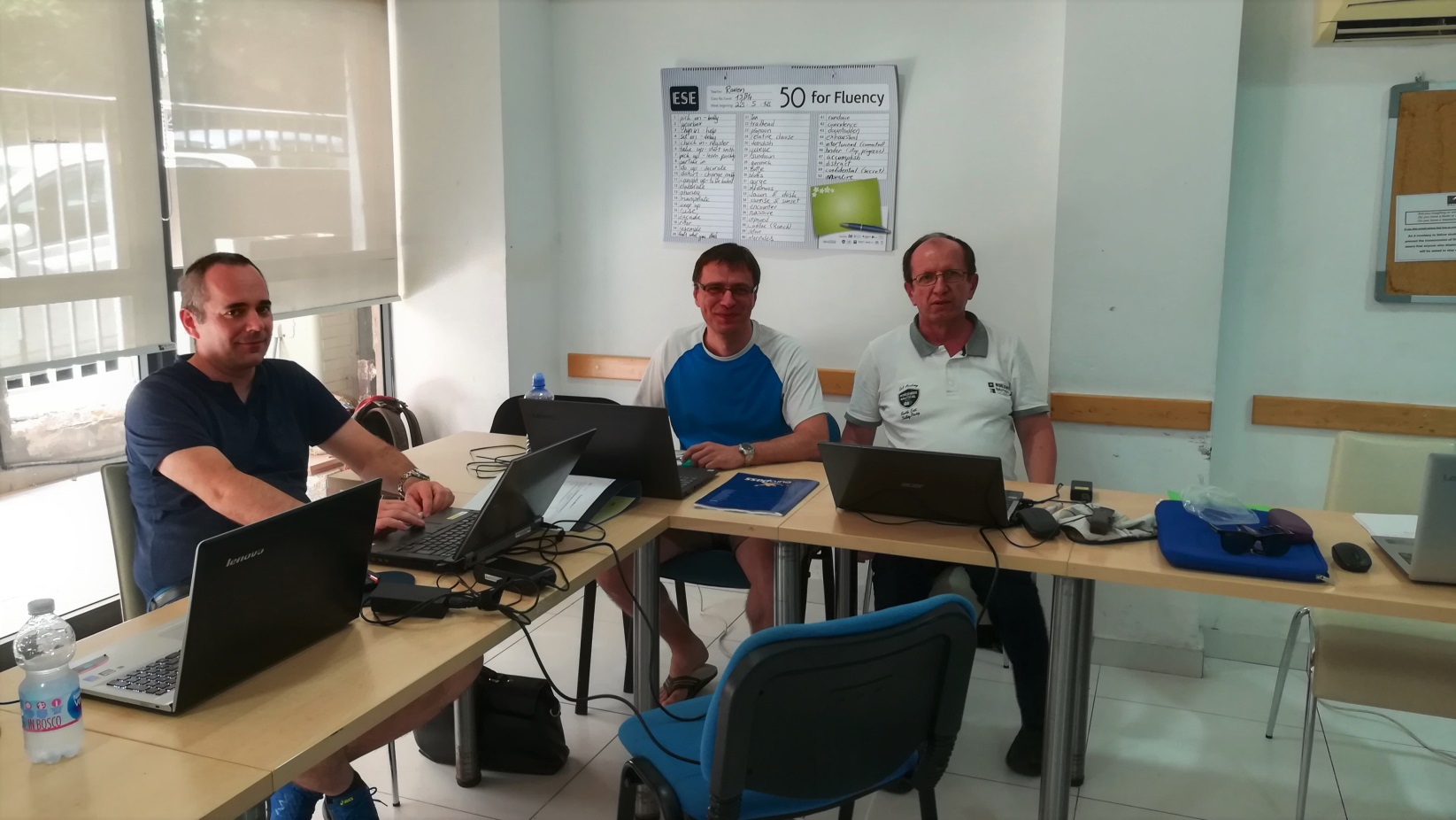 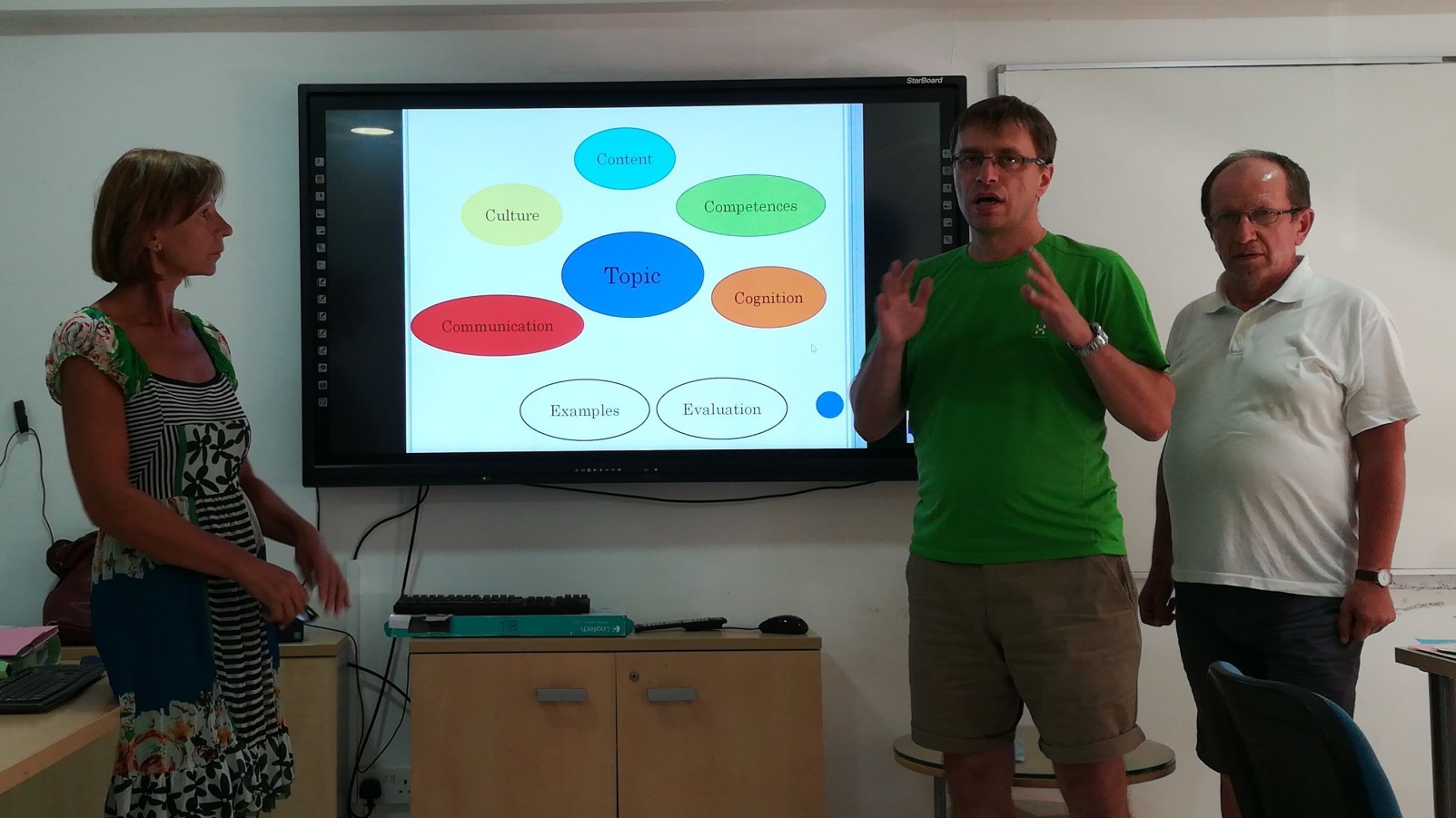 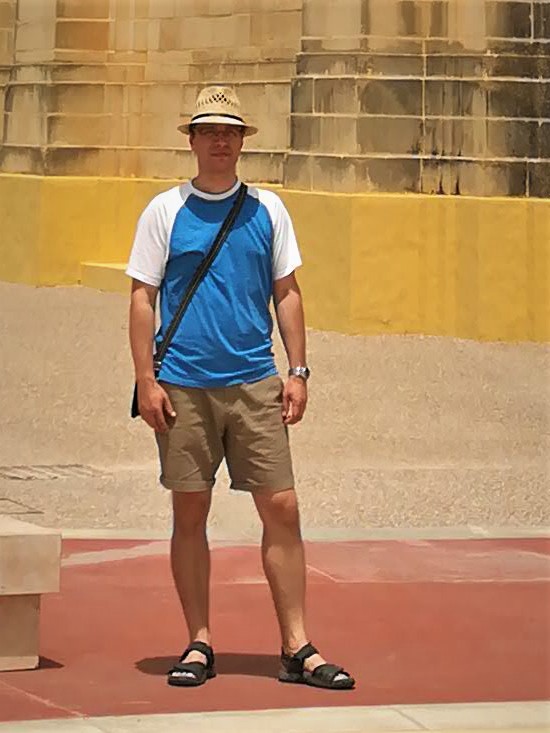